2014 AgrAbility National Training Workshop Project CARAT: Reusing Assistive Technology
Session Presenters

Carol Weber, Office of Vocational Rehabilitation
Ryan Creech, University of Kentucky Human Development Institute
Patrick Kitzman, University of Kentucky Division of Physical Therapy
Walt Bower, Office of Vocational Rehabilitation
Session Learning Objectives:
Participants will learn about Project CARAT (Coordinating and Assisting the Reuse of Assistive Technology), a HRSA grant supported program to provide refurbished assistive technology and durable medical equipment to individuals with disabilities in Appalachian Kentucky.
Session Learning Objectives:
Participants will learn how the project is using innovative solutions to maximize the sustainability of the project, such as a student learning approach and the use of a web-based database to list equipment.
Session Learning Objectives:
Participants will learn about how Project     CARAT has impacted the lives of individuals         with disabilities through case studies.
What is Project CARAT?
CARAT is a project that collects, refurbishes, and redistributes assistive technology and durable medical equipment throughout Appalachian Kentucky to improve the health and quality of life of individuals with disabilities in the region.
CARAT Components
Vision
Network (collaboration)
Leadership
Refurbishing Program
Student Learning Program
Evaluation
Communication
Capacity
Funding
CARAT Components
Network Development
Who are the important players?
KARRN – network!
AT Professionals – AT Act Program/CIL
Healthcare Professionals/Agencies
Hospitals
Free clinics
Home health aids
DME dealers
Students
CARAT Components
Leadership
Who has the power to implement change?
Multiple levels:
Appalachian Regional Healthcare
Local staff person who is willing to set up a closet in local hospital
Administrative staff person who lends their support

Carl D. Perkins Vocational Training Center
Work Adjustment teacher who is willing to take on the hands-on task of leading students
Center director who is willing to support with space, people, and transportation.
CARAT Components
Leadership
Who has the power to implement change?
Multiple levels:
University of Kentucky Physical Therapy Program
Instructor
School administrator – approve course for credit
Free Health Clinic, other medical professionals
Case manager – make individual referrals
** systems change **
CARAT Components
Refurbishing Program
Purpose = “Closing the Gap”
While waiting for equipment from insurance
Between eligibility through insurance
Replacement due to loss in disaster
When insurance won’t cover it
When there is no insurance
(We are not replacing a typical DME dealer, we are working with DME dealers.)
Program Design
Program Challenges
CARAT Components
Refurbishing Program
SPACE - storage
** Challenge ** for sustainability
Protocol
“mentors” – don’t reinvent the wheel
Passitoncenter.org
FODAC
And many more….
Equipment & Supplies to do refurbishing
People………Student Learning Projects
CARAT Refurbishing Program
AT/DME to refurbish
Where it comes from?
Who it goes to?
** Challenge **
Maintain an appropriate flow of equipment, so that you have enough equipment available to help people, but you do not outgrow your storage space.
CARAT Refurbishing Program
Transportation
Pick up products
Deliver products
 ** Challenge **
Sustainability – how to keep this moving when the grant expires?
CARAT Refurbishing Program
Tracking
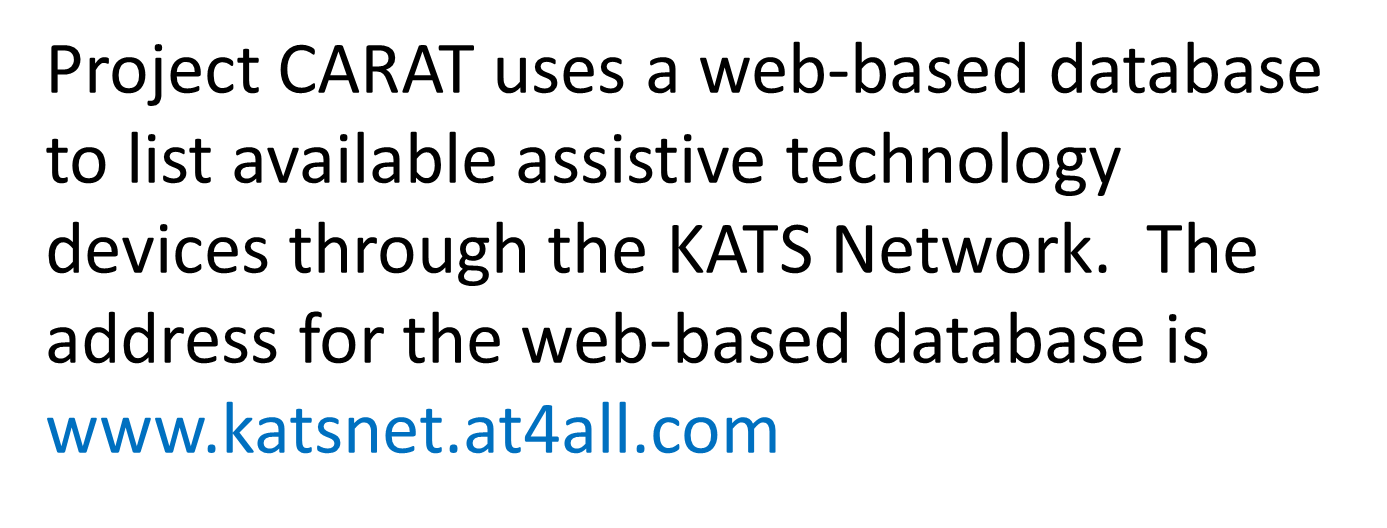 Student Learning Program
Professor Patrick Kitzman developed a Specialty Elective for Physical Therapy students at the University of Kentucky for CARAT 
Students will gain a greater understanding about the types of assistive technology and durable medical equipment available to their clients.
8 students have participated. 
Expanding to Social Work students.
Curriculum for the Specialty Elective for CARAT:
	1. Describe common forms of assistive technology
	2. Demonstrate proper techniques for assessing and repairing DME
	3. Show proper techniques in performing refurbishing of DME
	4. Presentation based on method for engaging community resources 	     in Appalachian Kentucky.
CARAT Components
Student Learning Program
Do the work 
Education – 
better prepared to serve patients in the future; 
better work skills developed.
Student Learning Program
Carl D. Perkins Vocational Training Center
Work adjustment benefits
Attendance and Punctuality 
Accepting Constructive Criticism 
Work Quality 
Work Quantity 
Supervisor Relations 
Co-Worker Relations 
Job Tolerance 
Flexibility in Job Assignments 
Following Work Rules and Regulations 
Following Instructions 
Appropriate Dress and Personal Hygiene 
Cooperation 
Communication 
Decision-making Skills 
Initiative
Helping others with disabilities
CARAT Components
Funding – long range planning
AT Programs are required to provide recycling of AT
Fees
Events
Contributions/Sponsorships
Other Grants
3rd party reimbursement – insurance/VR
Government budgets
Project CARAT has served over 140 consumers.
Project CARAT has received over 1,600 donated items.
Description of 2 case studies demonstrating the impact of Project CARAT in Appalachian Kentucky
London, Kentucky
Berea, Kentucky
AT closes the gap by:

Replacing equipment lost in disasters.
1. London, Kentucky case study
AT closes the gap by:

Providing permanent solutions where no funding is available for new devices.
2. Berea, Kentucky case study
If you have equipment to donate or need some assistive technology or durable medical equipment, contact Project CARAT by telephone at 800-327-5287 or visit our website at ProjectCARAT.org.
Walt Bower, the project coordinator can also be contacted by telephone (859-246-2185, extension 275) or by email (walter.bower@ky.gov) anytime if you have input about the project, other agencies to contact, speaking opportunities, or just would like to make a donation to Project CARAT.
Funding for Project CARAT was made possible by grant #D04RH23586 from the U.S. Department of Health and Human Services / Health Resources and Services Administration.
Thank you for attending this presentation!
What questions or suggestions do you have to improve Project CARAT?